ПОЛУЧЕНИЕ
КВАЛИФИЦИРОВАННОГО СЕРТИФИКАТА КЛЮЧА ПРОВЕРКИ ЭЛЕКТРОННОЙ ПОДПИСИ (КВАЛИФИЦИРОВАННЫЙ СЕРТИФИКАТ)
КТО МОЖЕТ ОБРАТИТЬСЯ ЗА ПОЛУЧЕНИЕМ КВАЛИФИЦИРОВАННОГО СЕРТИФИКАТА В УДОСТОВЕРЯЮЩИЙ ЦЕНТР ФНС РОССИИ?
ЮРИДИЧЕСКОЕ 
ЛИЦО
(ЛИЦО, ИМЕЮЩЕЕ ПРАВО ДЕЙСТВОВАТЬ ОТ ИМЕНИ ЮРИДИЧЕСКОГО ЛИЦА БЕЗ ДОВЕРЕННОСТИ)
ИНДИВИДУАЛЬНЫЙ ПРЕДПРИНИМАТЕЛЬ
НОТАРИУС
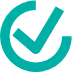 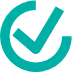 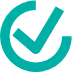 КУДА МОЖНО ОБРАТИТЬСЯ 
ЗА ПОЛУЧЕНИЕМ КВАЛИФИЦИРОВАННОГО СЕРТИФИКАТА?
Услуга по выдаче квалифицированного сертификата будет предоставляться в территориальных налоговых органах Ленинградской области.
Межрайонная инспекция Федеральной налоговой службы № 10 по Ленинградской области
г.Выборг ул. Гагарина д. 27А 
г.Приозерск ул. Ленинградская д. 22А 
Межрайонная инспекция Федеральной налоговой службы № 7 по Ленинградской области
г.Гатчина ул. 7-й Армии д. 12А
 г.Луга пр-кт. Кирова д. 15 
г.Тосно пр-кт. Ленина д. 60
Межрайонная инспекция Федеральной налоговой службы № 2 по Ленинградской области
г.Кировск ул. Энергетиков д. 5
г.Всеволожск ш. Колтшуское д. 138А
Межрайонная инспекция Федеральной налоговой службы № 3 по Ленинградской области
г.Кингисепп ш. Крикковское д. 4
г.Сосновый Бор ул. Ленинградская д. 46
 г.Ломоносов ул. Швейцарская д. 3А
Межрайонная инспекция Федеральной налоговой службы № 9 по Ленинградской области
г.Кириши ул. Советская  д. 18
 г.Волхов ул. Ю. Гагарина д. 1
 г.Подпорожье ул. Строителей д. 9
 г.Тихвин 5 микрорайон д. 36
ЧТО НЕОБХОДИМО ДЛЯ ПОЛУЧЕНИЯ КВАЛИФИЦИРОВАННОГО СЕРТИФИКАТА В УДОСТОВЕРЯЮЩЕМ ЦЕНТРЕ ФНС РОССИИ?
Документ, удостоверяющий личность
СНИЛС
USB-НОСИТЕЛЬ КЛЮЧЕВОЙ ИНФОРМАЦИИ (токен) для записи квалифицированного сертификата и ключа электронной подписи, сертифицированный ФСТЭК России или ФСБ России.
ГДЕ ИСПОЛЬЗУЕМ КВАЛИФИЦИРОВАННЫЙ СЕРТИФИКАТ?
Для юридическизначимого электронного документооборота
На всех электронных площадках и в сервисах 
При предоставлении налоговых деклараций (расчетов):
Через операторов электронного документооборота 
Через сервис «Представление налоговой и бухгалтерской отчетности в электронной форме» на сайте www.nalog.gov.ru
ТЕЛЕФОН «ГОРЯЧЕЙ ЛИНИИ»
8 (800) 222-22-22
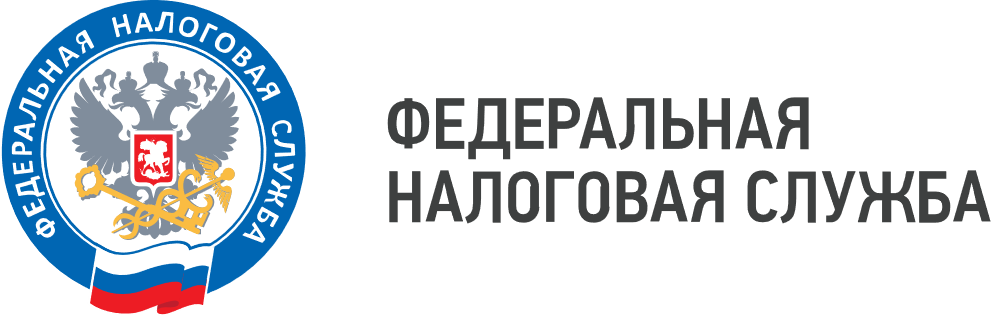